Complex Interactions
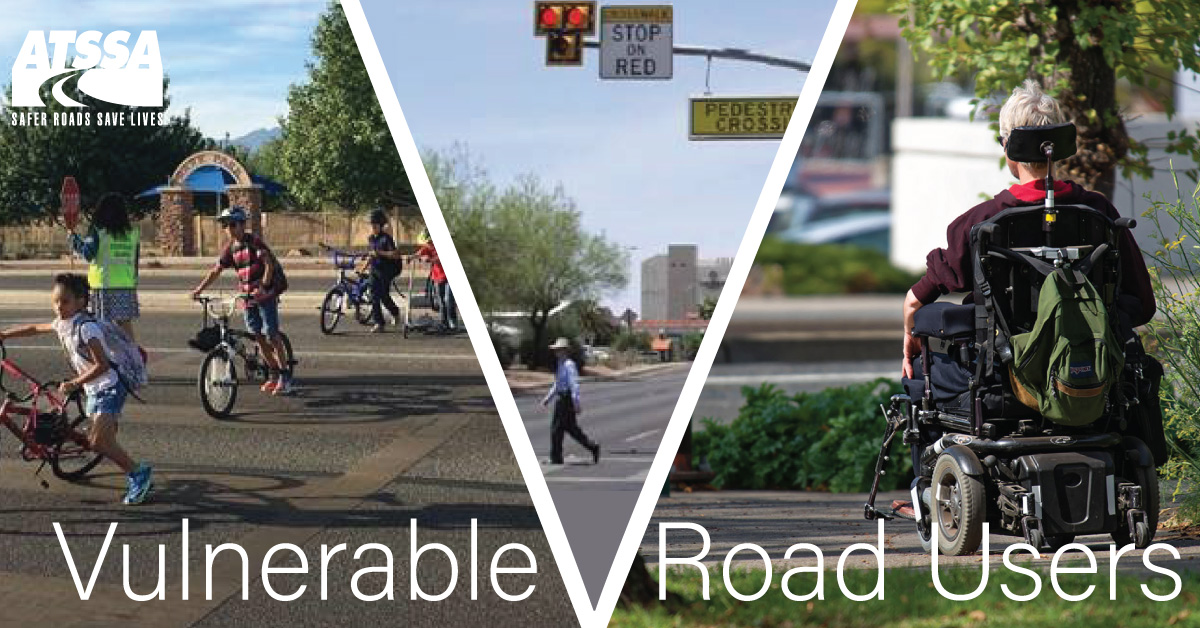 [Speaker Notes: "Materials reproduced (and/or reprinted) with the permission of the American Traffic Safety Services Association (ATSSA)

801.608 “Vulnerable user of a public way.” “Vulnerable user of a public way” means a pedestrian, a highway worker, a person riding an animal or a person operating, or riding on, any of the following on a public way, crosswalk or shoulder of the highway: (1) A farm tractor or implement of husbandry; (2) A skateboard; (3) Roller skates; (4) In-line skates; (5) A scooter; (6) A bicycle; (7) A moped; or (8) A motorcycle.

Implement of husbandry means a farm tractor, a vehicle designed to be drawn or pulled by a farm tractor or animal, a vehicle that directly harvests farm products, or a vehicle that directly applies fertilizer, spray, or seeds to a farm field. Implement of husbandry does not include a motor vehicle licensed for use on the public roads or highways of this state]
[Speaker Notes: Cyclists]
[Speaker Notes: Work Zones]
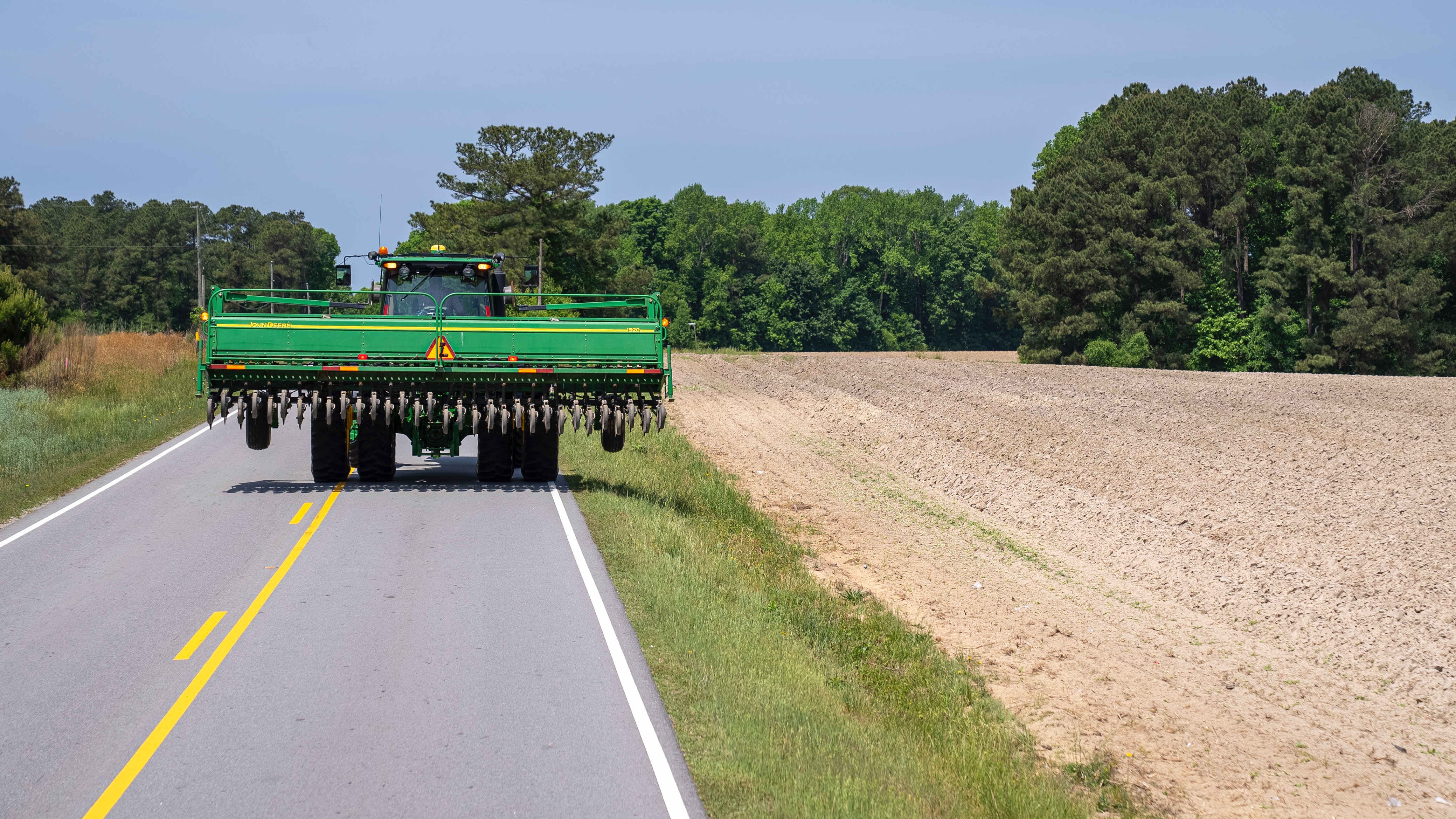 [Speaker Notes: Tractors]
[Speaker Notes: Rollerbladers]
[Speaker Notes: Emergency Vehicles]
[Speaker Notes: Horses]
[Speaker Notes: Motorcycles]
[Speaker Notes: Pedestrians]
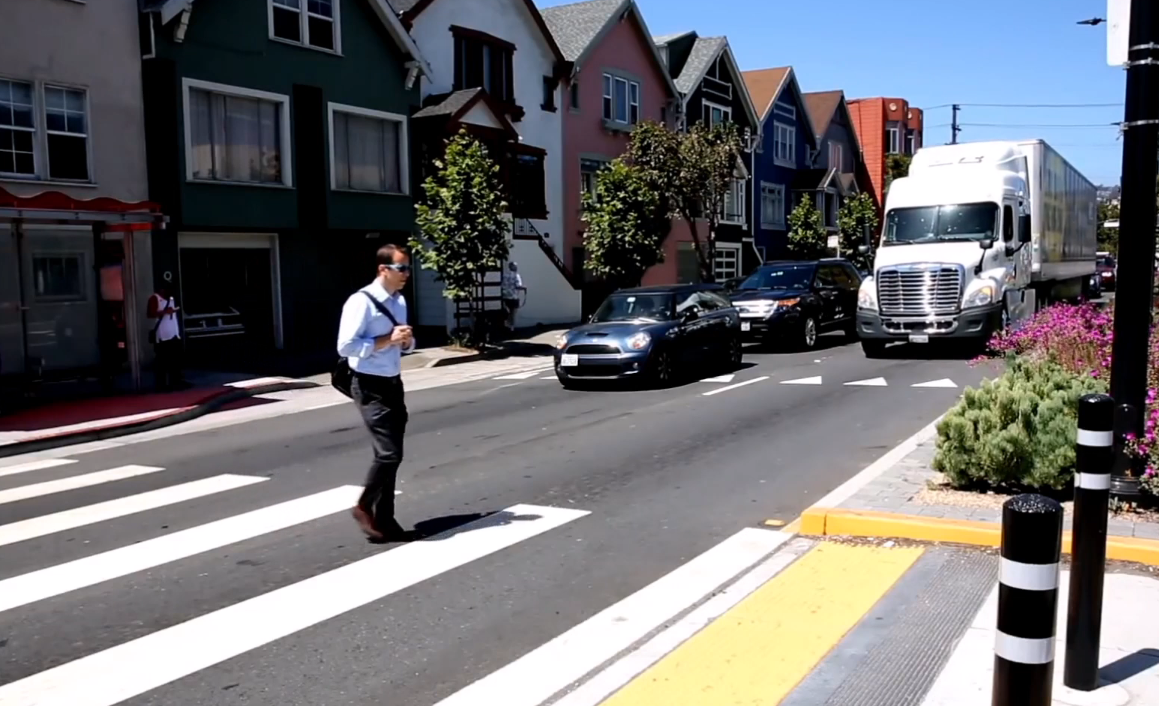 [Speaker Notes: Pedestrians]
[Speaker Notes: Trucks]
[Speaker Notes: Pedestrians/Cyclists]
Space Management and Communication
Video Link